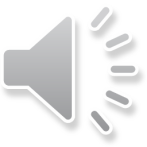 ВЫРАЖЕНИЕ ОТРИЦАНИЯ
В русских отрицательных предложениях употребляются:
Наречия 
НИГДЕ и НИКОГДА
Частица НЕ
Местоимения
НИКТО и НИЧТО
1. Отрицательные предложения с частицей НЕ
1. Наша школа была НЕ большая, а маленькая.
(Наша школа НИЈЕ била велика, него мала.)
2. Это был НЕ я, а мой брат.
(То НИСАМ био ја, већ мој брат.)
3. Моя подруга НЕ  ест мясо.
(Моја другарица НЕ једе месо.)
В русских отрицательных предложениях частица НЕ может стоать:
1. Перед глаголами
2. Перед другими частями речи
Запомни!

Частица НЕ обычно ставится в предложении перед тем словом, которое отрицает!
2. Отрицательные предложения с местоимениями 
НИКТÓ и НИЧТÓ
Им. 	 кто́
Р.	 кого́
Д.	 кому́
В.	 кого́
Тв.	  с ке́м
Пр.	  о ком
ни
ни
ни
ни
ни
ни
Им.	   что́
Р.	   чего́
Д.	   чему́
В.	   что́
Тв.	     с чем
Пр.	     о чём
ни
ни
ни
ни
ни
ни
НИКТО не отвечает.
НИ С КЕМ не разговариваю.
НИКОГО нет дома.
Здесь нам НИЧТО не мешает.
У меня НИЧЕГО нет.
НИ О ЧЁМ не мечтаю.
3. Отрицательные предложения с наречиями 
НИГДÉ и НИКОГДÁ
Сейчас Михаил НИГДÉ не работает. 
                                 
НИГДÉ нет такого вкусного супа, как в этом ресторане.
Я НИКОГДÁ раньше не думал об этом.

Мы НИКОГДÁ не смотрим фильмы по телевизору.
НИ всегда пишется без ударения!
НИ всегда пишется слитно!
Что за буква, кто узнает?

Звука не обозначает.
Может только показать, 
Как согласную читать.
Ъ

Ь
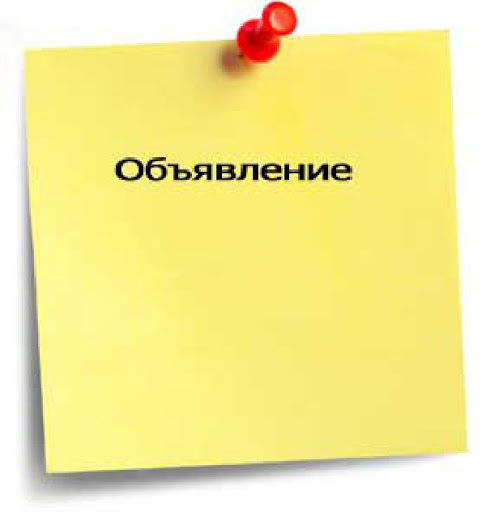 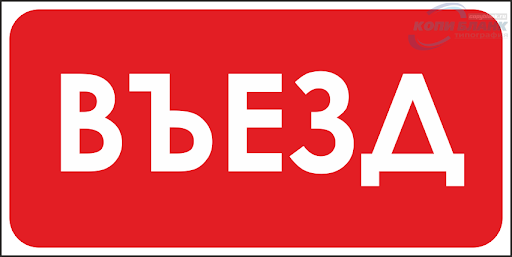 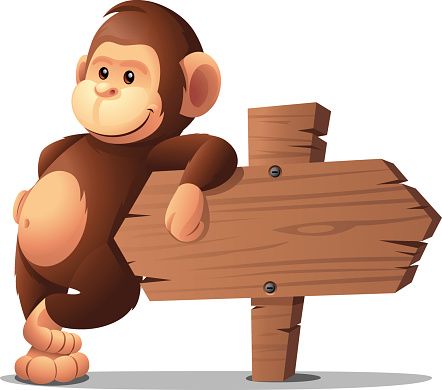 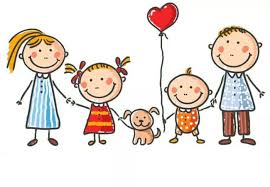 ОбезЬяна
СЕМЬЯ
РАЗДЕЛИТЕЛЬНЫЕ  ТВЁРДЫЙ  (Ъ)  И  МЯГКИЙ  (Ь)  ЗНАКИ
Е       счастье
Ё        льёт
Ю      пьют
Я        семЬя
И        воробьи
Е      подЪезд
Ё       сЪёмка
Ю      предЪюбилейный
Я       обЪявление
согл.  Ь
согл. Ъ
РАЗДЕЛИТЕЛЬНЫЙ ТВЁРДЫЙ ЗНАК ПИШЕТСЯ:
После приставки, если она оканчивается на согласную, а перед гласными Е, Ё, Ю или Я.
РАЗДЕЛИТЕЛЬНЫЙ МЯГКИЙ ЗНАК ПИШЕТСЯ:
В середине слова, после согласных, а перед буквамы Е, Ё, Ю, Я или И.
Согласные – Сугласници  		Гласные – Самогласници		Приставка -  Префикс
Домашнее  задание
2. Данные предложения преврати в отрицательные .

У тебя всё есть.
Я всё вижу.
Все меня слушают. 
Мы хотим есть.
Здесь нам всё мешает.
Вставь ъ или ь знак.

брат_я;	раз_яснить;
волч_и;  	об_ехать;
л_ёт;		руч_и;
под_ехать;  	в_езд;
осен_ю;  	об_яснить;
Спасибо  за  урок